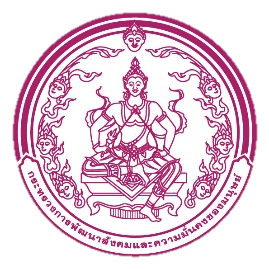 1300
สุ พ ร ร ณ บุ รี

O N E   H O M E
S U P H A N B U R I
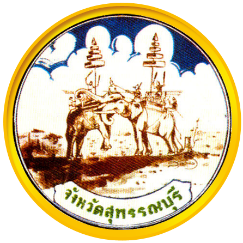 รายงานสถิติประจำเดือน  มิถุนายน  2564
ตั้งแต่วันที่วันที่  1 - 22  มิถุนายน  2564
สถิติผู้ใช้บริการ
             - โทร 1300         จำนวน  118  กรณี
             - Website	          จำนวน     0  กรณี
             - Facebook/line  จำนวน     6  กรณี
             - รวม	          จำนวน  124  กรณี
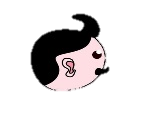 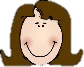 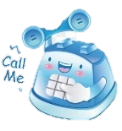 37       51
เฉลี่ย 6 กรณี/วัน
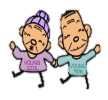 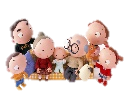 แยกตามประเภทสาย                       (กรณี)
 - ปัญหาใหม่ / สอบถามบริการ                    64
 - ติดตามปัญหา (เดิม)                               10 
 - โทรผิด                                                0
 - ก่อกวน                                               15 
 - สอบถามหมายเลขโทรศัพท์                       11
   และที่ตั้งหน่วยงาน / อื่นๆ
 - ร้องเรียน/ปรับปรุงการให้บริการ                  0
 - เรื่องทั่วไปและอื่นๆ                                 22
 - โอนสายไปยังจังหวัดอื่น                            1
แยกตามกลุ่มเป้าหมาย          (กรณี)
 - เด็ก	                17 
 - เยาวชน	                 6 
 - ผู้ใหญ่                                   49 
 - ผู้สูงอายุ                                16 
 - ผู้พิการ                                 26
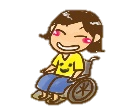 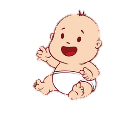 สภาพปัญหา                         (กรณี)
 - สิทธิ สวัสดิการ กฎหมาย                26
 - ความรุนแรงภายในครอบครัว            1
 - ความรุนแรงภายนอกครอบครัว          -
 - ขอทาน / ไร้ที่พึ่ง                           3
 - รายได้ / ความเป็นอยู่                    22 
 - ค้ามนุษย์                                     -  
 - ความสัมพันธ์ในครอบครัว                4 
 - ตั้งครรภ์ไม่พร้อม                           - 
 - เหตุการณ์อุบัติใหม่                         5 
 - ปัญหาพฤติกรรม                           1 
 - สุขภาพ / อุบัติเหตุ                         3
แยกตามพื้นที่                           (กรณี)
 - อำเภอเมืองสุพรรณบุรี                      19 
 - อำเภอสองพี่น้อง                             10 
 - อำเภออู่ทอง                                   8 
 - อำเภอบางปลาม้า                            2 
 - อำเภอศรีประจันต์                            5 
 - อำเภอสามชุก                                 5 
 - อำเภอดอนเจดีย์                              2 
 - อำเภอหนองหญ้าไซ                          1
 - อำเภอเดิมบางนางบวช                      3 
 - อำเภอด่านช้าง                               12
 - อื่นๆ (ที่ไม่สามารถระบุอำเภอ)            57
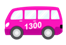 หน่วยเคลื่อนที่เร็ว     0    กรณี
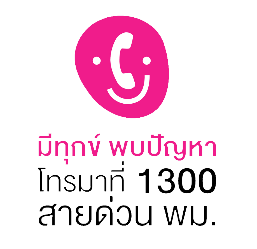 การส่งต่อ                 (กรณี)
- พมจ.	       29 
 - บพด.	        -      
 - ศคพ.                            1
 - อื่นๆ                             -
การดำเนินการ           (กรณี)
 - อยู่ระหว่างดำเนินการ	       19  
 -ปัญหายุติแล้ว 	      105
จังหวัดสุพรรณบุรี
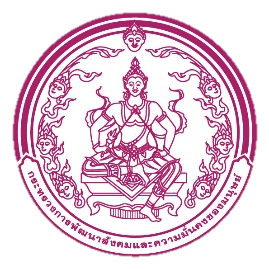 1300
สุ พ ร ร ณ บุ รี

O N E   H O M E
S U P H A N B U R I
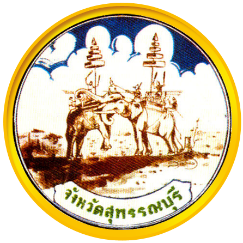 รายงานสถิติตั้งแต่เปิดศูนย์ช่วยเหลือสังคม 1300
วันที่  16  พฤศจิกายน  2563  ถึง  วันที่  22  มิถุนายน  2564
สถิติผู้ใช้บริการ
             - โทร 1300         จำนวน  1,720  กรณี
             - Website	          จำนวน      11  กรณี
             - Facebook/line  จำนวน      36  กรณี
             - รวม	          จำนวน  1,767  กรณี
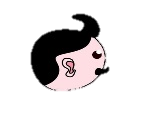 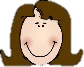 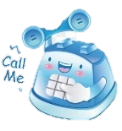 295      601
เฉลี่ย 8 กรณี/วัน
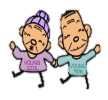 แยกตามประเภทสาย                       (กรณี)
 - ปัญหาใหม่ / สอบถามบริการ                  1,029
 - ติดตามปัญหา (เดิม)                               81 
 - โทรผิด                                                11
 - ก่อกวน                                              159 
 - สอบถามหมายเลขโทรศัพท์                       80
   และที่ตั้งหน่วยงาน / อื่นๆ
 - ร้องเรียน/ปรับปรุงการให้บริการ                   3
 - เรื่องทั่วไปและอื่นๆ                               233
 - โอนสายไปยังจังหวัดอื่น                          173
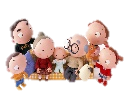 แยกตามกลุ่มเป้าหมาย          (กรณี)
 - เด็ก	                82
 - เยาวชน	                57
 - ผู้ใหญ่                                  568 
 - ผู้สูงอายุ                               199 
 - ผู้พิการ                                290
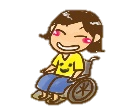 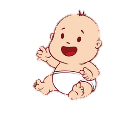 สภาพปัญหา                         (กรณี)
 - สิทธิ สวัสดิการ กฎหมาย               466 
 - ความรุนแรงภายในครอบครัว           17
 - ความรุนแรงภายนอกครอบครัว          1
 - ขอทาน / ไร้ที่พึ่ง                          17
 - รายได้ / ความเป็นอยู่                   246 
 - ค้ามนุษย์                                    -  
 - ความสัมพันธ์ในครอบครัว               27 
 - ตั้งครรภ์ไม่พร้อม                            8 
 - เหตุการณ์อุบัติใหม่                       101 
 - ปัญหาพฤติกรรม                          13 
 - สุขภาพ / อุบัติเหตุ                        11
แยกตามพื้นที่                           (กรณี)
 - อำเภอเมืองสุพรรณบุรี                     297 
 - อำเภอสองพี่น้อง                            145 
 - อำเภออู่ทอง                                 134 
 - อำเภอบางปลาม้า                            81 
 - อำเภอศรีประจันต์                            85 
 - อำเภอสามชุก                                 55 
 - อำเภอดอนเจดีย์                              58 
 - อำเภอหนองหญ้าไซ                          52
 - อำเภอเดิมบางนางบวช                      63 
 - อำเภอด่านช้าง                               103
 - อื่นๆ (ที่ไม่สามารถระบุอำเภอ)            696
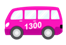 หน่วยเคลื่อนที่เร็ว     8    กรณี
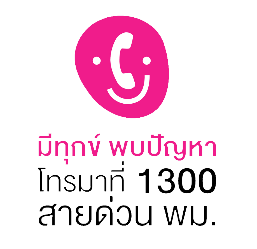 การส่งต่อ                 (กรณี)
- พมจ.	      296 
 - บพด.	       24      
 - ศคพ.                           35
 - อื่นๆ                              -
การดำเนินการ           (กรณี)
 - อยู่ระหว่างดำเนินการ	        98  
 - ปัญหายุติแล้ว	    1,669
จังหวัดสุพรรณบุรี